NHS/HSC Site set-up - Sharing UK Local Information Pack
This bite size presentation provides a high level overview on sharing the UK Local Information Pack with NHS/HSC organisations. 

It should be read in conjunction with the full guidance available in IRAS
Purpose of the UK Local Information Pack?
The purpose of the UK Local Information Pack is to provide a clear and consistent set of documents  to support NHS/ HSC organisations set up research studies 

This; 
Maintains compatible systems across the UK
Supports cross border research
Makes it easier to do research across the UK
How to share the Local Information Pack
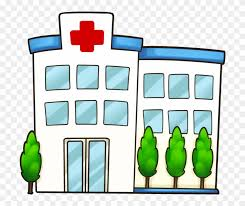 Complete version control table
Attach all documents as per email
Send to recipients as indicated in nation specific  template email
Use nation specific template email from IRAS
How to share the Local Information Pack
Use standard template email
All are available in IRAS
Nation specific templates
Non commercial and commercial templates
Ensure you complete table in nation specific template email with version and dates of documents to be attached
Attach required documents  as per nation specific email (ensuring these match the versions listed in the email)
[Speaker Notes: Bullet Point 1 – Explain sections to complete as much as possible, but it is a starting point for discussion. Ref guidance for exemptions and reference guidance in IRAS help?

Bullet Point 2 – state when a delegation log is required and at what stage it can be completed based on ops decision 17 may]
What makes up a non-Commercial UK Local Information Pack?
What makes up a Commercial UK Local Information Pack?
When to share the Local Information Pack
After initial discussion with sites – expression of interest, feasibility

After IRAS submission and validation by lead nation or Initial Assessment for England and Wales
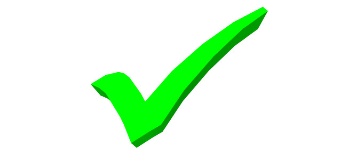 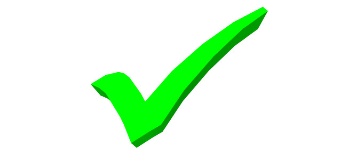 Who to share pack with (England, Wales and Northern Ireland)
Delivery team
R&D
LCRN
England only
Who to share pack with (Scotland)
nhsg.nrspcc@nhs.net
Localised Organisation Information Document 

Delegation Log
NRSPCC make documents available to NHS sites in Scotland
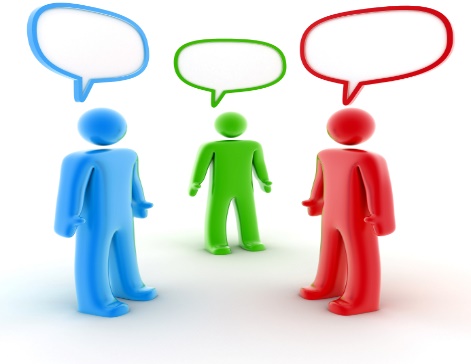 What happens next?
Agree costings and contracts 
Sponsor and site complete Organisation Information Document
Site confirms capacity and capability through exchange of agreement (England Wales and Northern Ireland)
NHS permission (Scotland)
[Speaker Notes: Note really keen on this one…. Not sure if straying from sharing of pack….]
Further guidance:
IRAS  

4 Nation Programme